Est-il possible de détecter le risque de non adhésion thérapeutique lors des consultations pharmaceutiques d’initiation des chimiothérapies orales ?
Julie Grimaux, Pharmacie, CH de Grasse
Caroline Streicher, Pharmacie, CH de Brive
Emilie Petit-Jean, Pharmacie, Centre Paul Strauss, Strasbourg
 Jennifer Friedl, Pharmacie, CHU Strasbourg
Sarah Chaib, Pharmacie, Centre Jean Perrin, Clermont-Ferrand
Benjamin Bertrand, Pharmacie, CH de Grasse
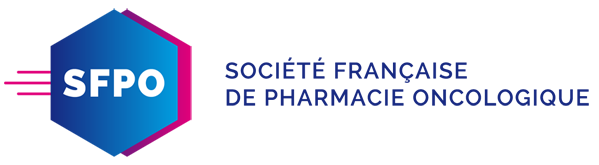 XIe congrès SFPO, octobre 2017
Communication orale
[Speaker Notes: Merci au comité scientifique de nous permettre de présenter ce travail
Travail mené par JG dans le cadre du DU pharmacie Oncologique de F Lemare
Conformément au 3e Plan Cancer, les consultations pharmaceutiques sont un bon moyens pour améliorer l’accompagnement des patients sous thérapies orales
Notre objectif était de chercher des outils pour tenter de détecter les patients qui présentaient un plus grand risque de non-adhésion, dès l’initiation du traitement]
Matériels et Méthodes
Sélection des patients
J0
M1
Etude multicentrique, rétrospective
Du 01 mars au 15 mai 2017
Patient  bénéficiant d’une primo-prescription de thérapie orale avec consultation pharmaceutique
Consultation pharmaceutique d’initiation
Recherche des facteurs de risque socio-démographiques
Evaluation des convictions du patient : questionnaire BMQ (Beliefs about Medicines Questionnaire)
Consultation pharmaceutique de suivi
Evaluation de l’observance : questionnaire de Morisky 8 items
B Bertrand | SFPO 2017
2
Résultats (1/3)
Population et observance
32 patients inclus à J0
14 molécules, 40% palbociclib
inhomogénéité ?
21 patients évalués à M1
seulement 66% bon observants à 1 mois
Patient bon observant (score Morisky > 7)
Patient moyennement observant (7 ≥ score Morisky ≥ 6)
Patient peu observant (score Morisky < 6)
B Bertrand | SFPO 2017
3
Résultats (2/3)
Facteurs de risque socio-démographiques et observance
9 FDRSD recherchés
Médiane de 3 FDRSD par patient
FDRSD semblant liée à plus mauvaise observance :
Difficulté de mémoire
Patient isolé
FDRSD semblant “protéger” d’une mauvaise observance :
≥ 5 traitements de fond
≥ 2 pathologies chroniques
B Bertrand | SFPO 2017
4
Score BMQ : évaluation des convictions du patient
nécessité du traitement par chimiothérapie orale
dangerosité des médicaments
NÉCESSITÉ
DANGER
sur-prescription de médicaments
volonté d’implication du patient dans sa chimiothérapie orale
IMPLICATION
ABUS
Composante générale du BMQ
convictions concernant les médicaments en général
Composante spécifique du BMQ
convictions concernant la chimiothérapie orale initiée
B Bertrand | SFPO 2017
5
[Speaker Notes: Questionnaire à 18 questions
Réponse sur échelle de Likert de pas du tout d’accord à tout à fait d’accord]
Résultats (3/3)
Perception négative
Perception positive
Convictions du patient et observance
31% des patients avec perception négatives des traitements médicamenteux en général
semble induire une moins bonne observance
84% des patients avec perception positive de la chimiothérapie orale
paramètre nécessité de traitement semblant induire une meilleure observance
Patient bon observant (score Morisky > 7)
Patient moyennement observant (7 ≥ score Morisky ≥ 6)
Patient peu observant (score Morisky < 6)
B Bertrand | SFPO 2017
6
Conclusion
1/3 des patients non observants à 1 mois : importance des consultations pharmaceutique / adhésion au traitement
Recherche des FDRSD : semble en lien avec l’observance
Outils facile mettre en pratique mais à revalider pour les chimiothérapies orales
Analyse des convictions du patient : semble en lien avec l’observance
Faisabilité de l’outils mais résultats à confirmer
Ensemble des datas à valider dans une cohorte de plus grande envergure
B Bertrand | SFPO 2017
7
Merci de votre attention
Des questions ?
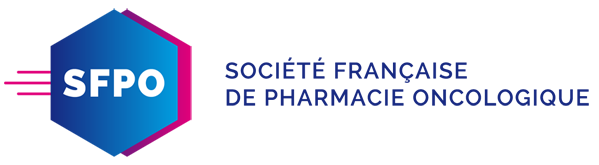 Est-il possible de détecter le risque de non adhésion thérapeutique lors des consultations pharmaceutiques d’initiation des chimiothérapies orales ?
J. Grimaux1, C. Streicher2, E. Petit-Jean3, J. Friedl4, S. Chaib5, B. Bertrand11Pharmacie, CH Grasse, 2Pharmacie, CH Brive, 3Pharmacie, Centre Paul Strauss, Strasbourg, 4Pharmacie, CHU Strasbourg, 5Pharmacie, Centre Jean Perrin, Clermont-Ferrand